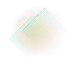 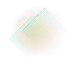 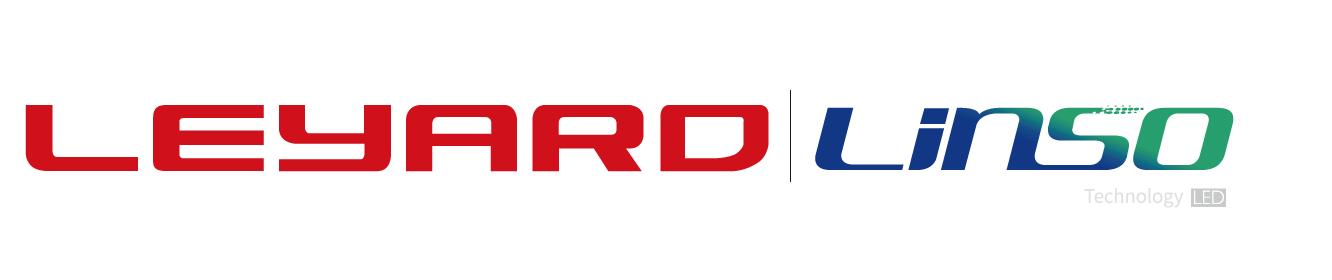 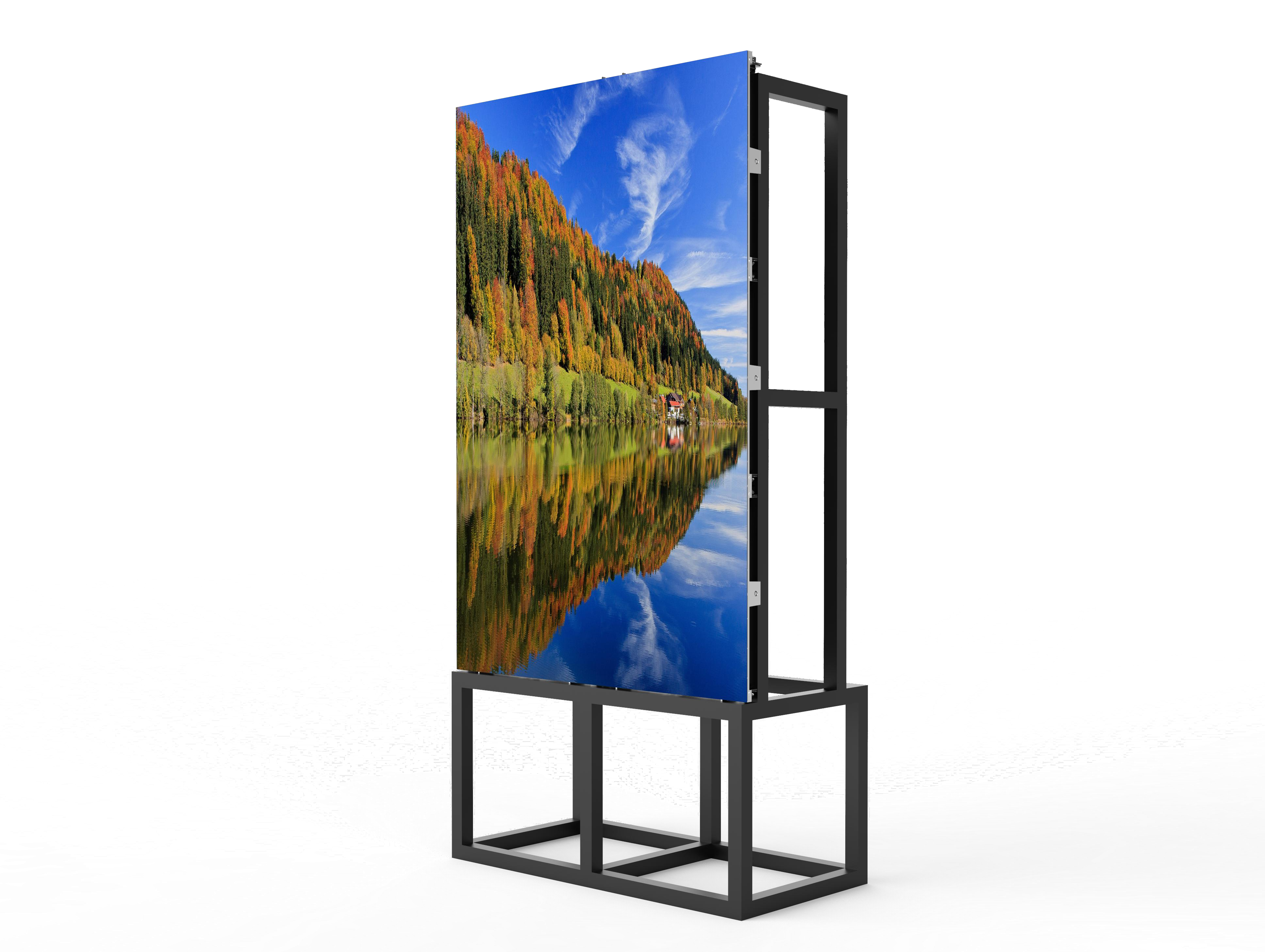 LSOF SERIES LED PANEL
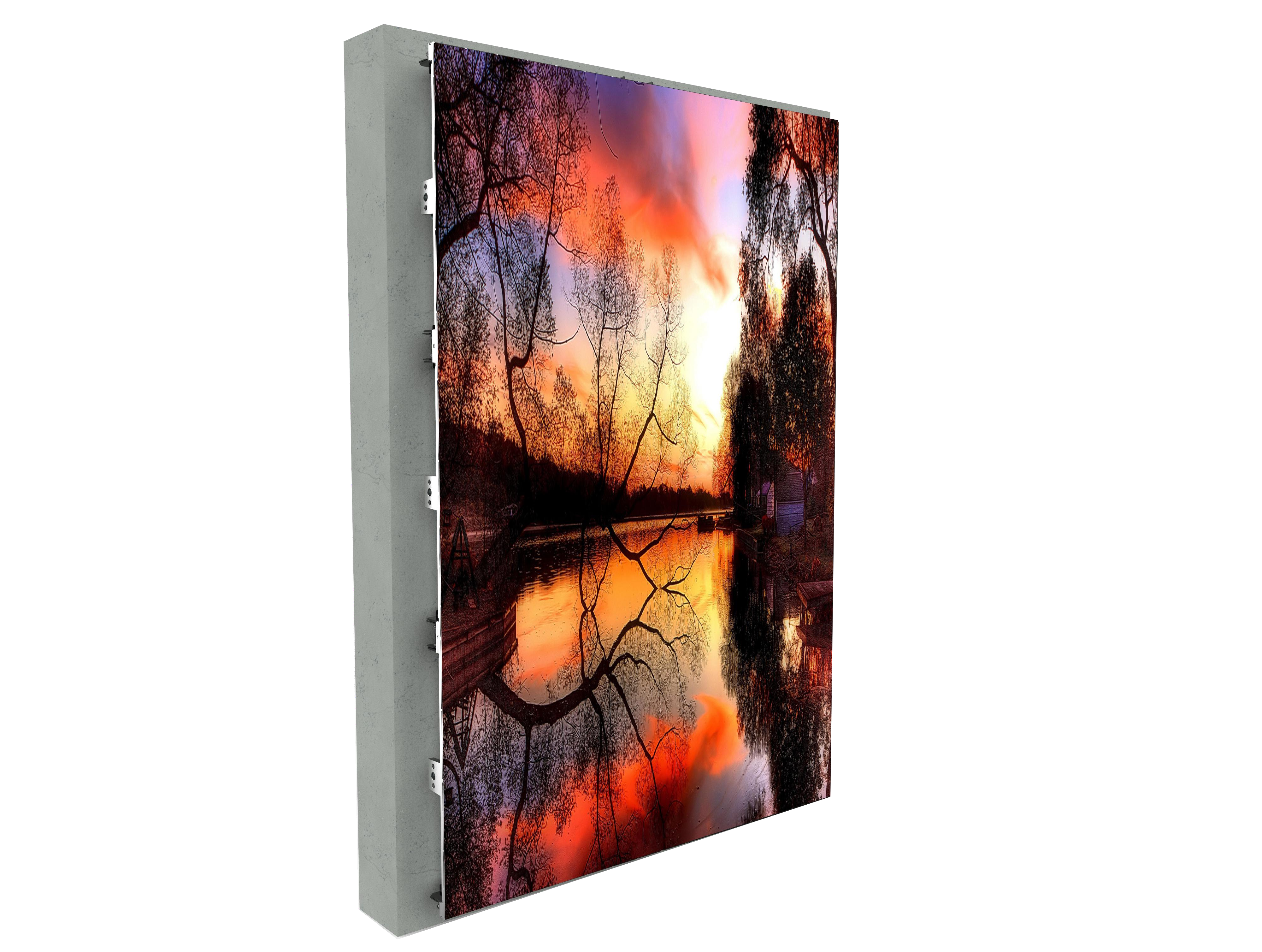 LSOF156 LSOF195
DESIGNED FOR INDOOR/OUTDOOR FIXED APPLICATIONS
LSOF series LED panels are designed for indoor/outdoor fixed applications,support 100% front access
PRODUCT IMAGE
FEATURES
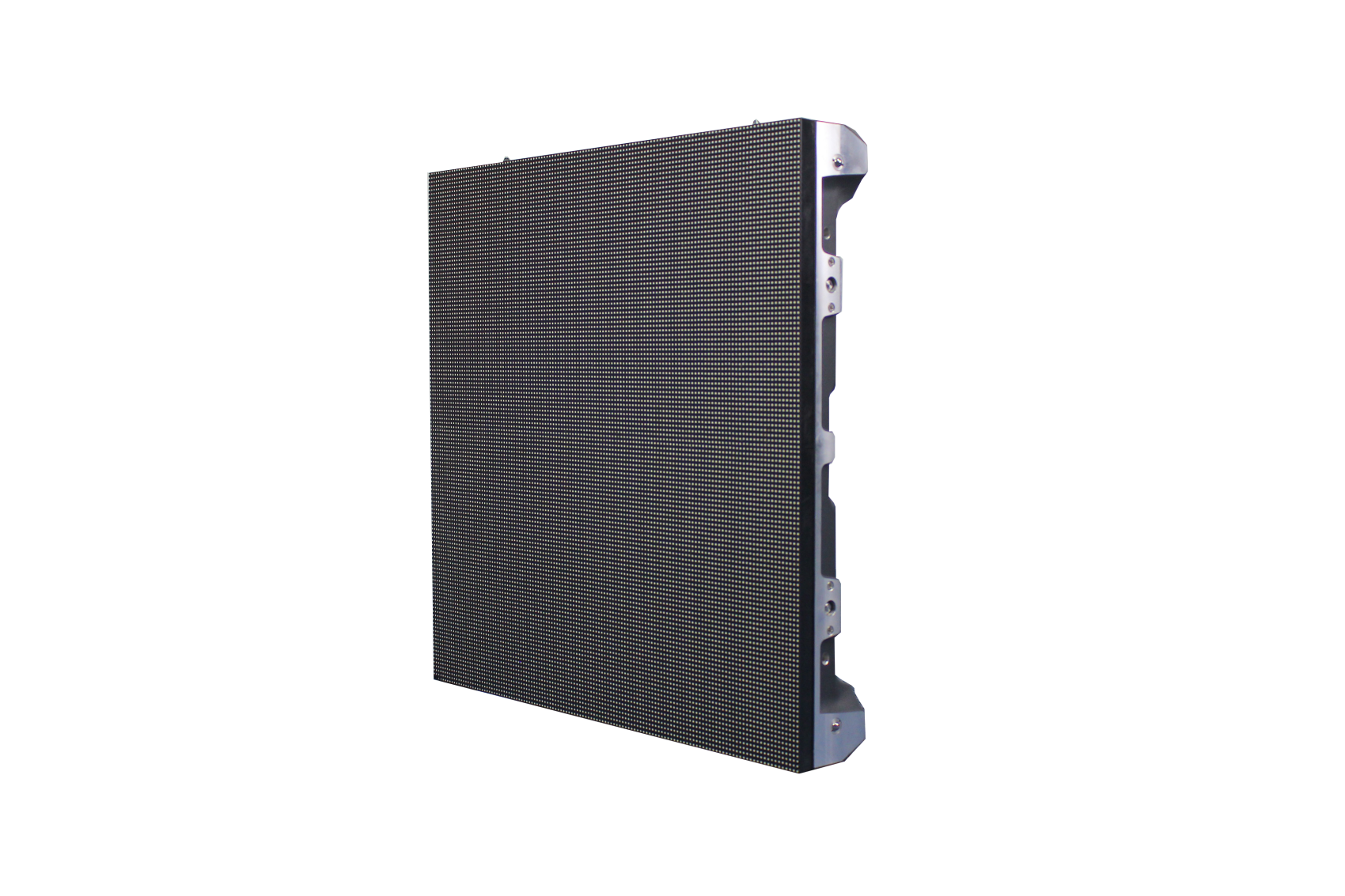 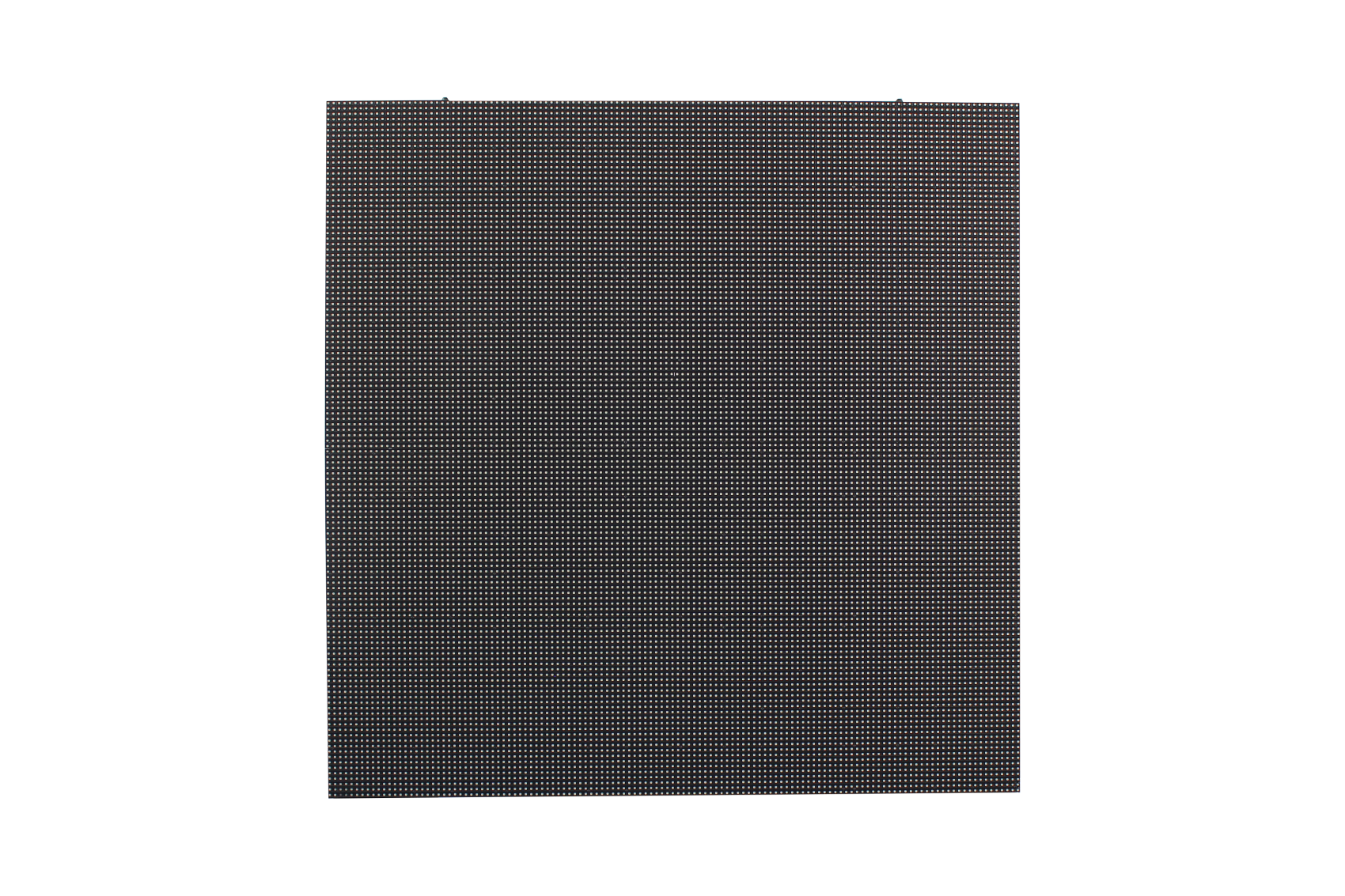 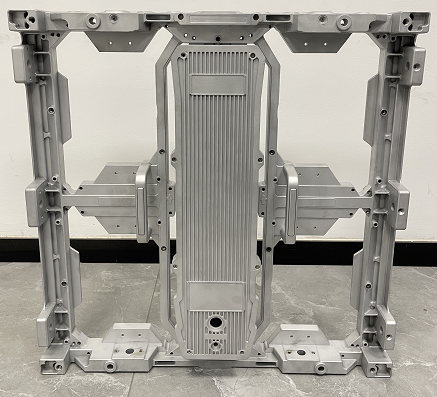 cabinet size 500x500mm
High brightness,high contrast ratio

High refresh rate, no ghosting

Excellent visual quality, seamless alignment

Magnetic front service,front installation

Anti fire / corrosion

High contrast ratio > 5000:1

Customized PCB design for more reliable
STRUCTURE
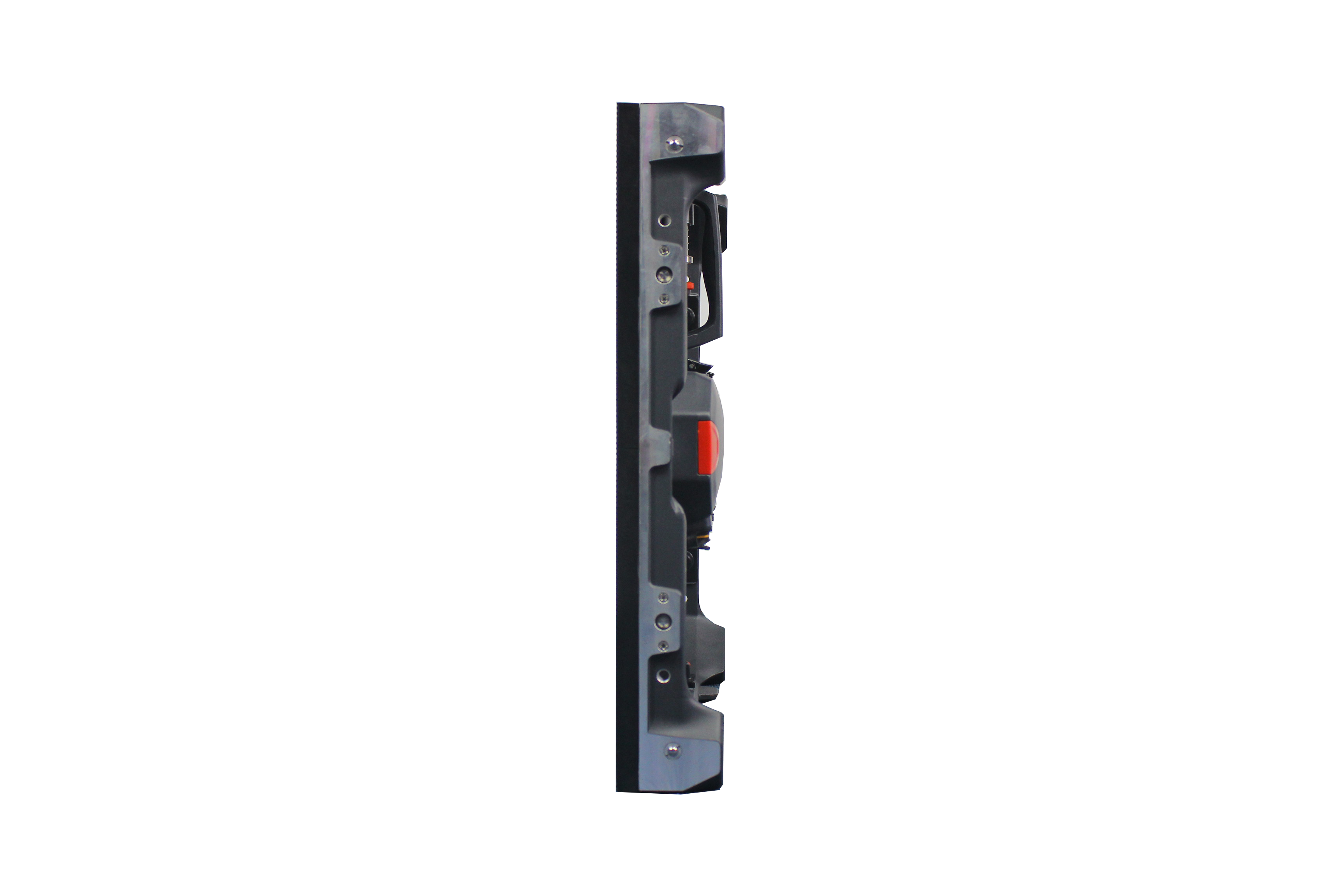 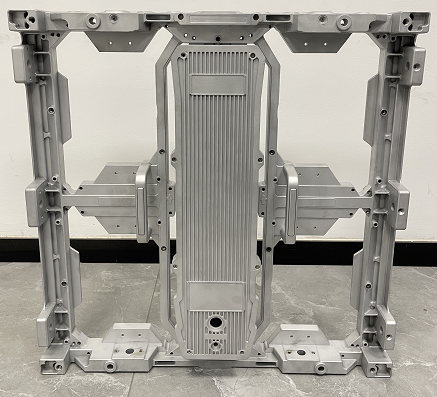 Ground Structure Installation
Wall mounted
Stage design
www.leyard-linso.com
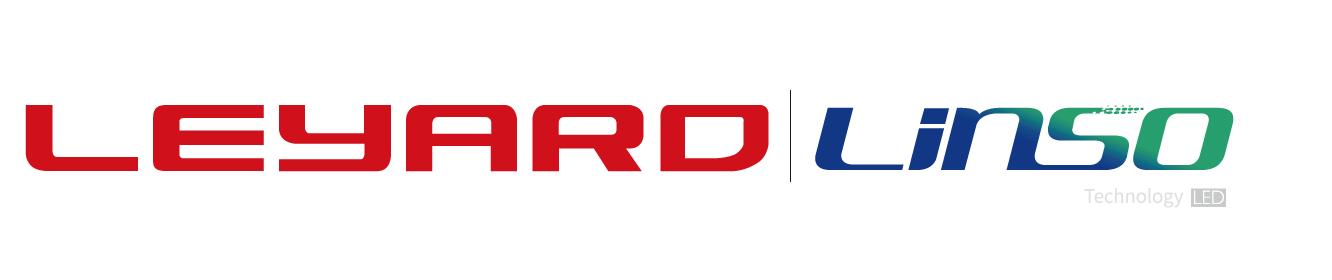 TECHNICAL PARAMETERS
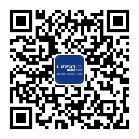 Linso Culture & Technology (Shanghai) Co., Ltd 
ADD:NO1259,Jiamei Road,Nanxiang Town,Jiading District,Shanghai,201802,China.
Tel:+86-21-69927037   Fax: +86-21-69927035
Email:sale@linso.com.cn
Website:www.leyard-linso.com
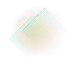 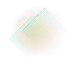 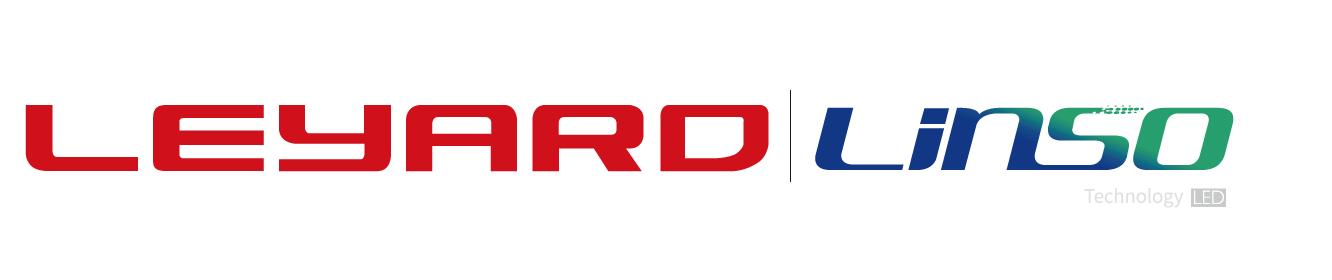 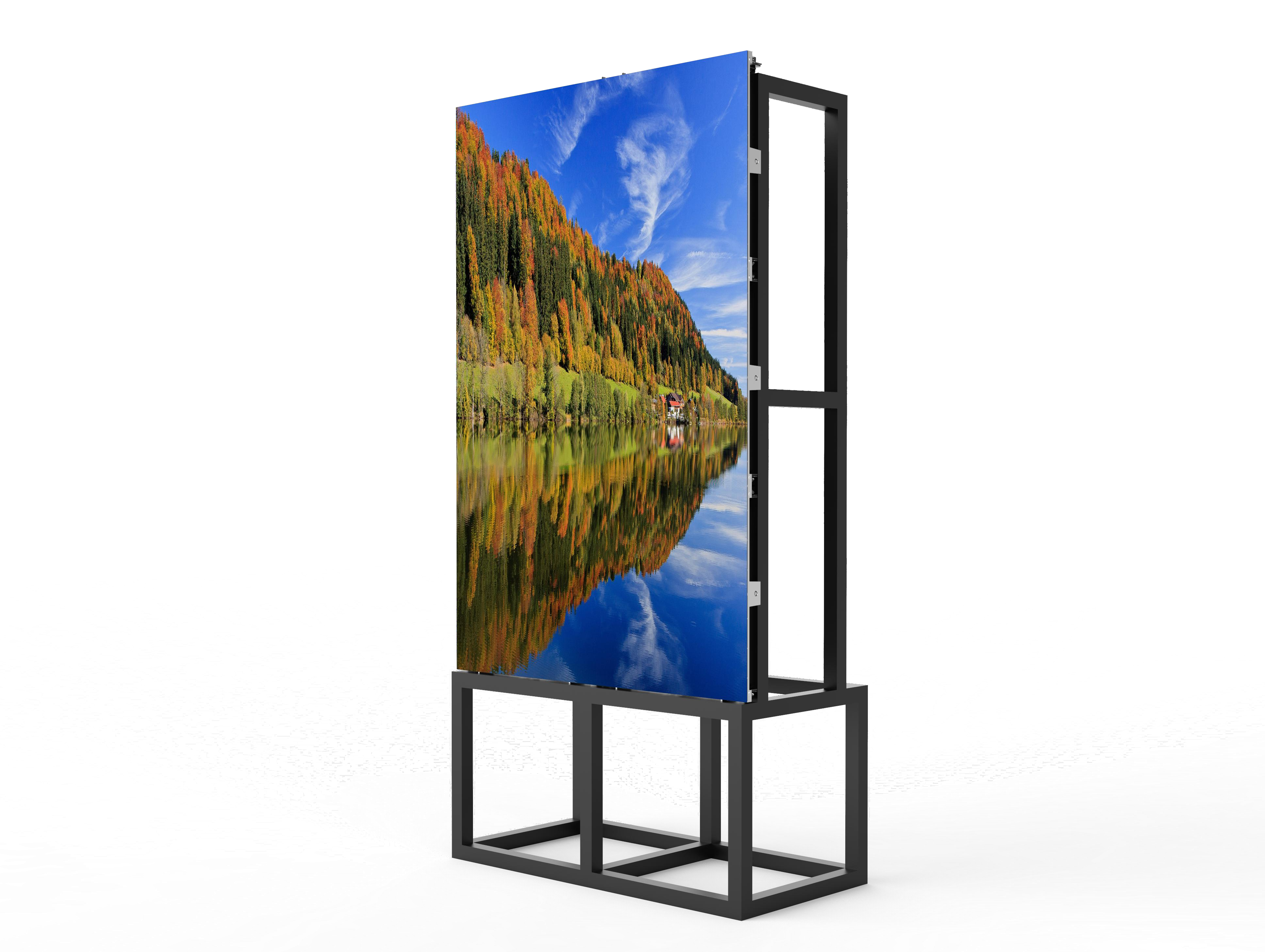 LSOF-E SERIES LED PANEL
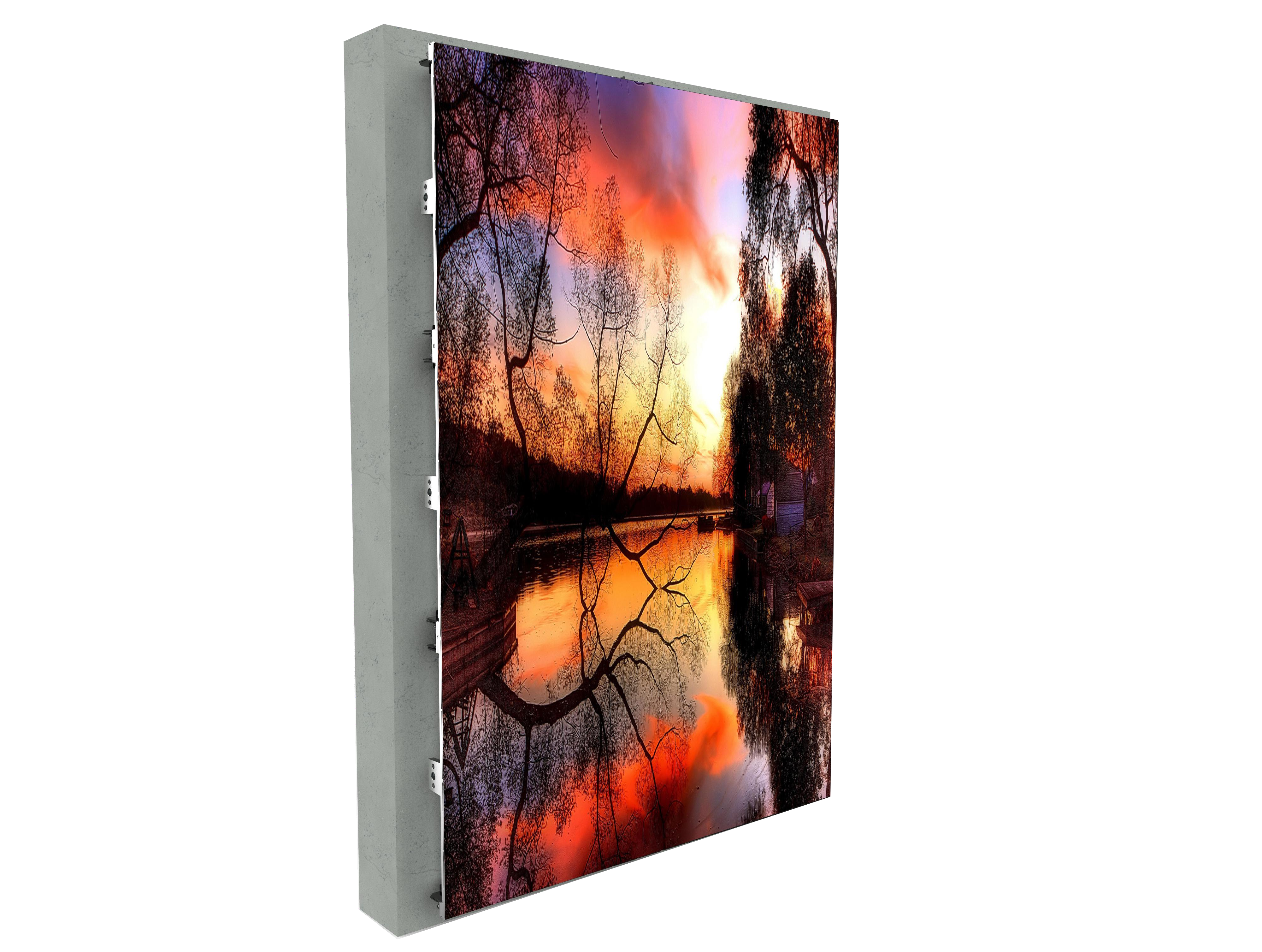 LSOF2.9-E  LSOF3.9-E LSOF4.8-E
DESIGNED FOR OUTDOOR FIXED APPLICATIONS
LSOF-E series LED panels are designed for outdoor rental / fixed applications,
PRODUCT IMAGE
FEATURES
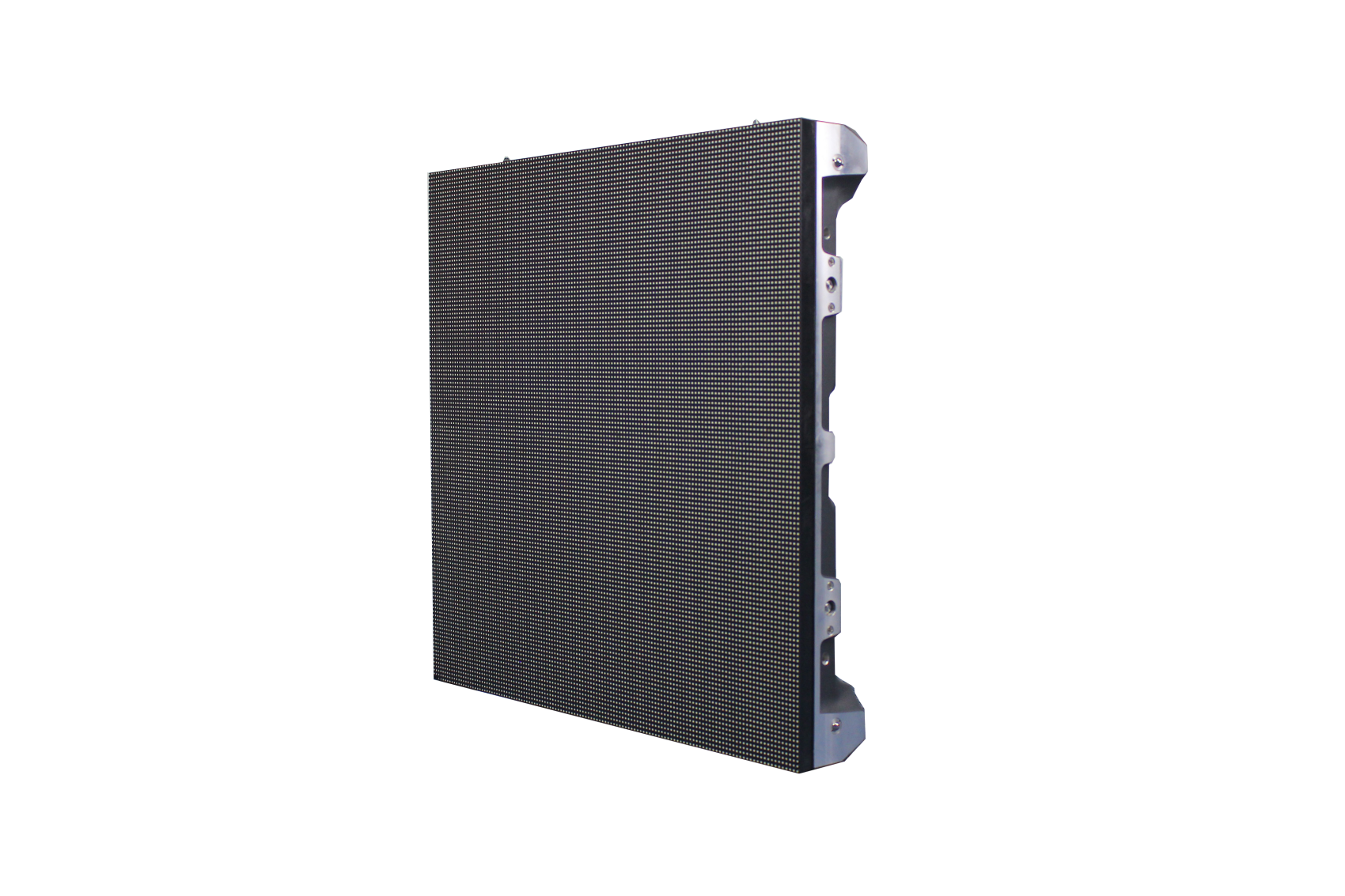 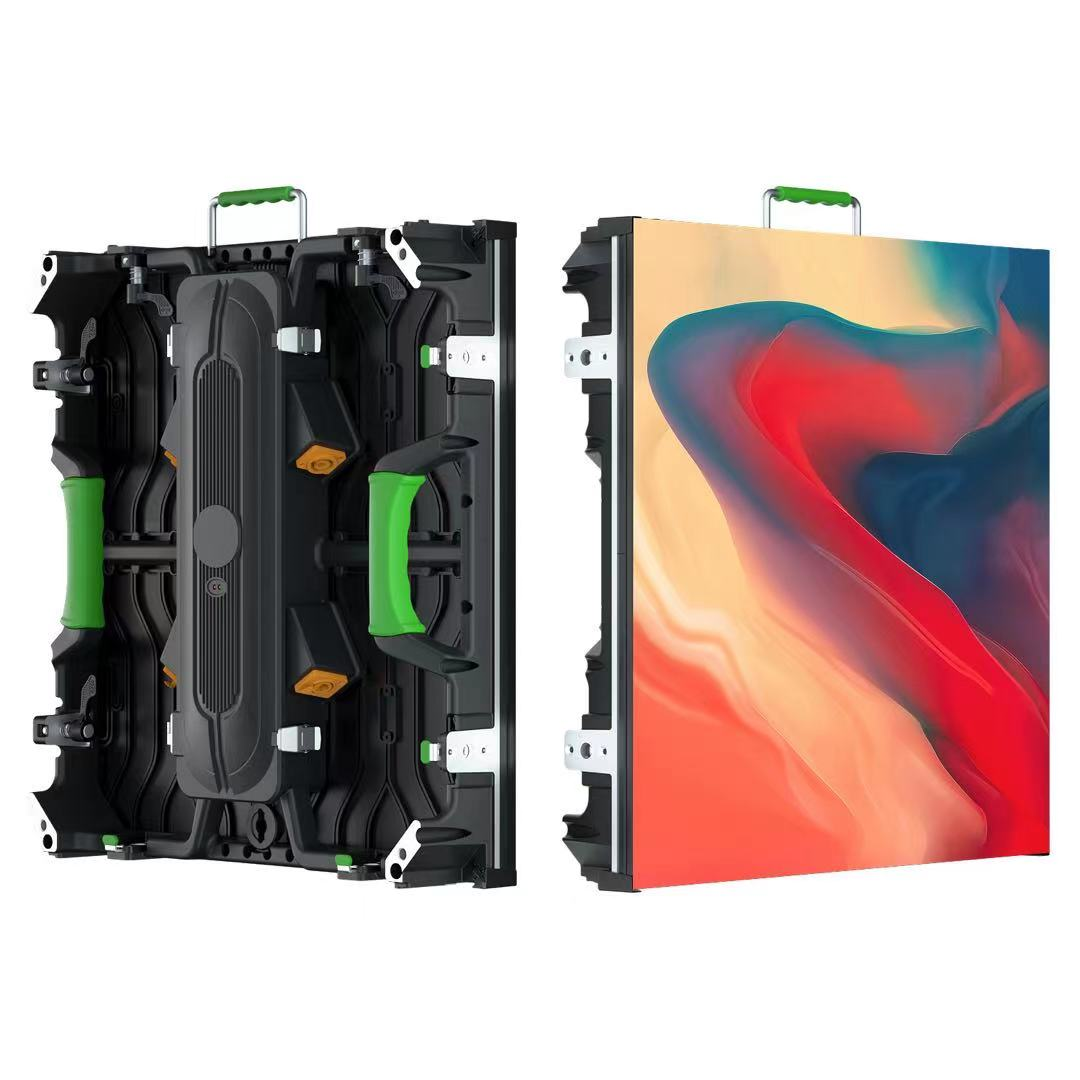 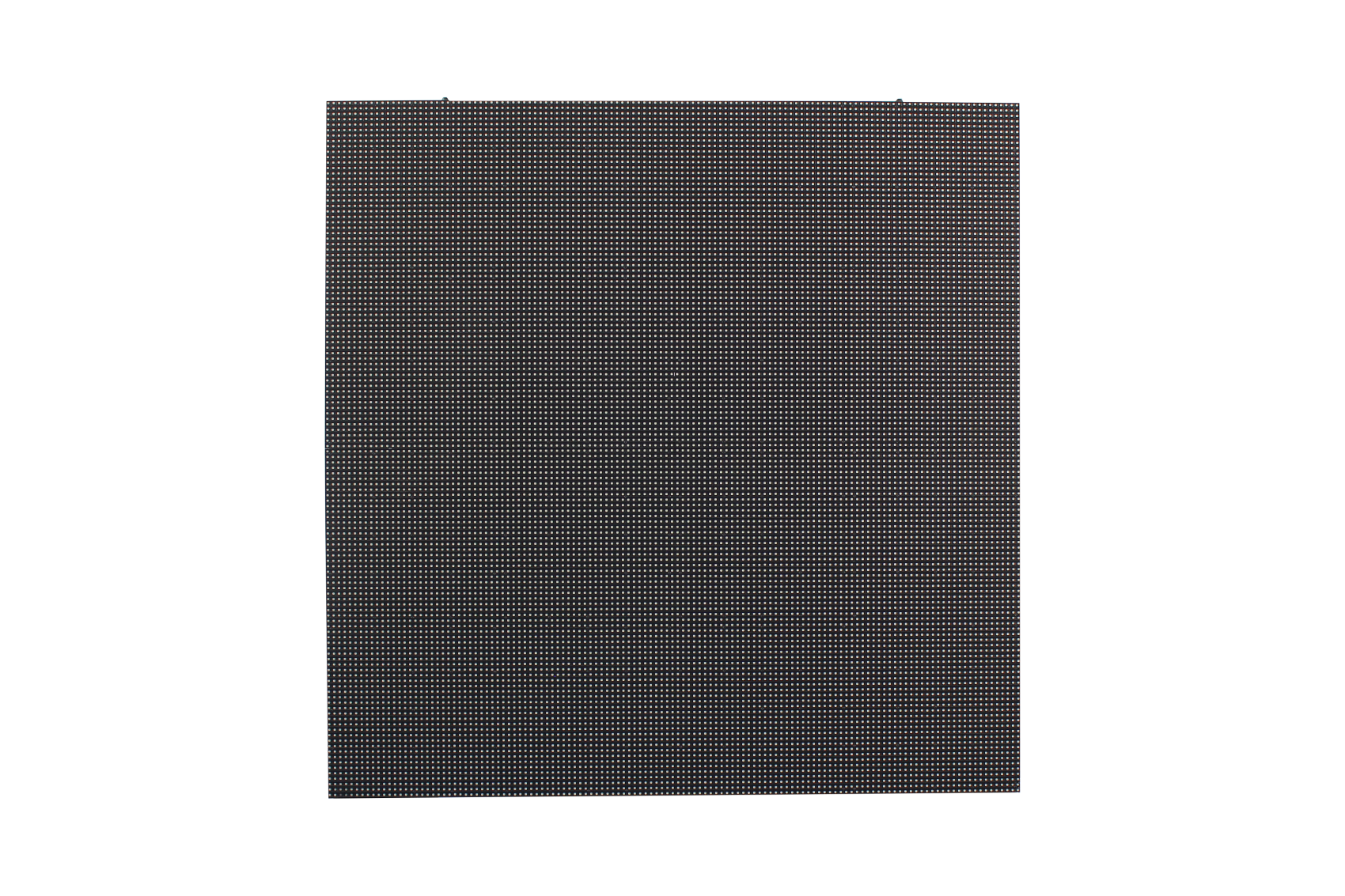 cabinet size 500x500mm
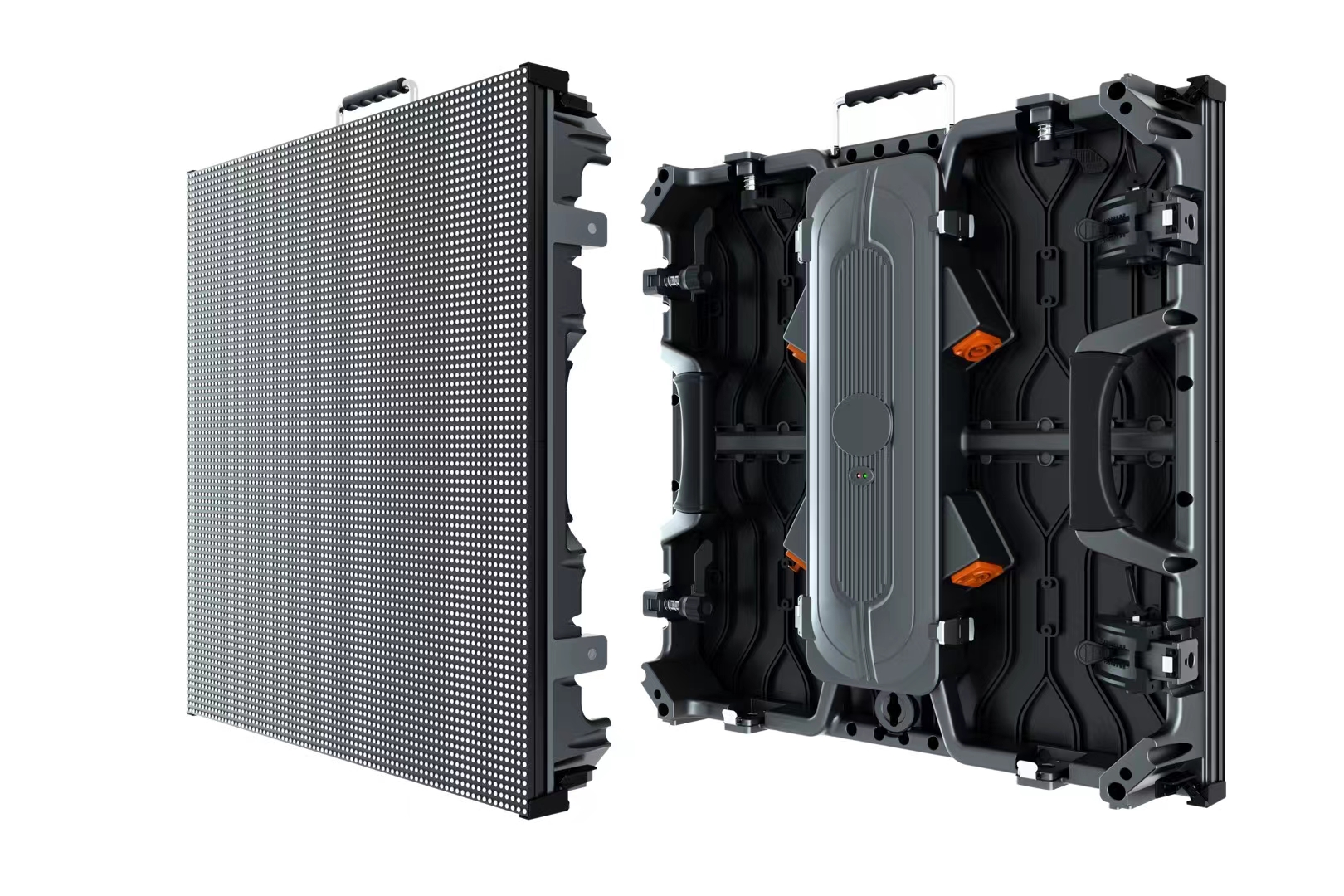 Hight brightness,high contrast ratio

High refresh rate, no ghosting

Excellent visual quality, seamless alignment

Magnetic front service,front installation

Anti fire / corrosion

High contrast ratio > 5000:1

Customized PCB design for more reliable
STRUCTURE
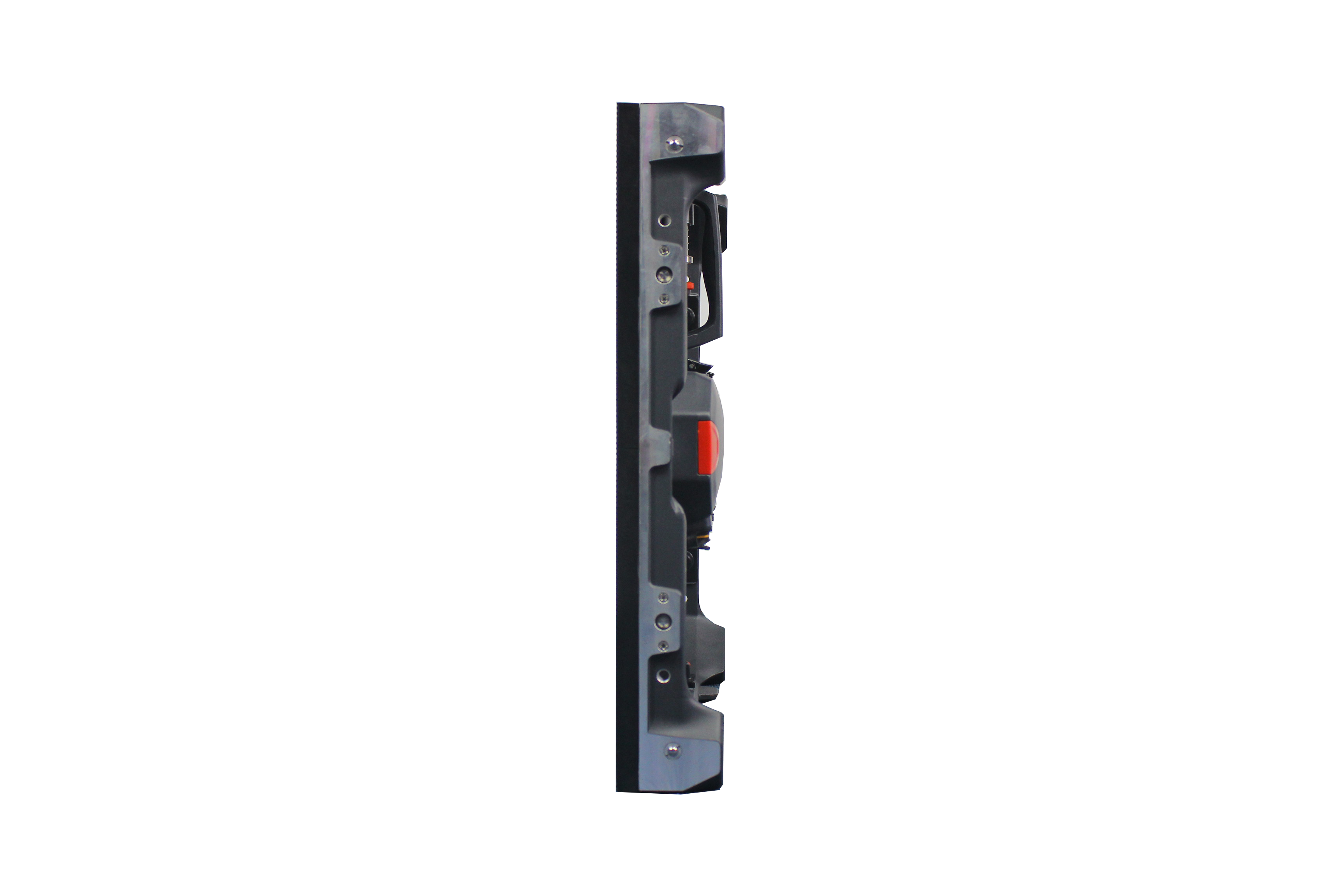 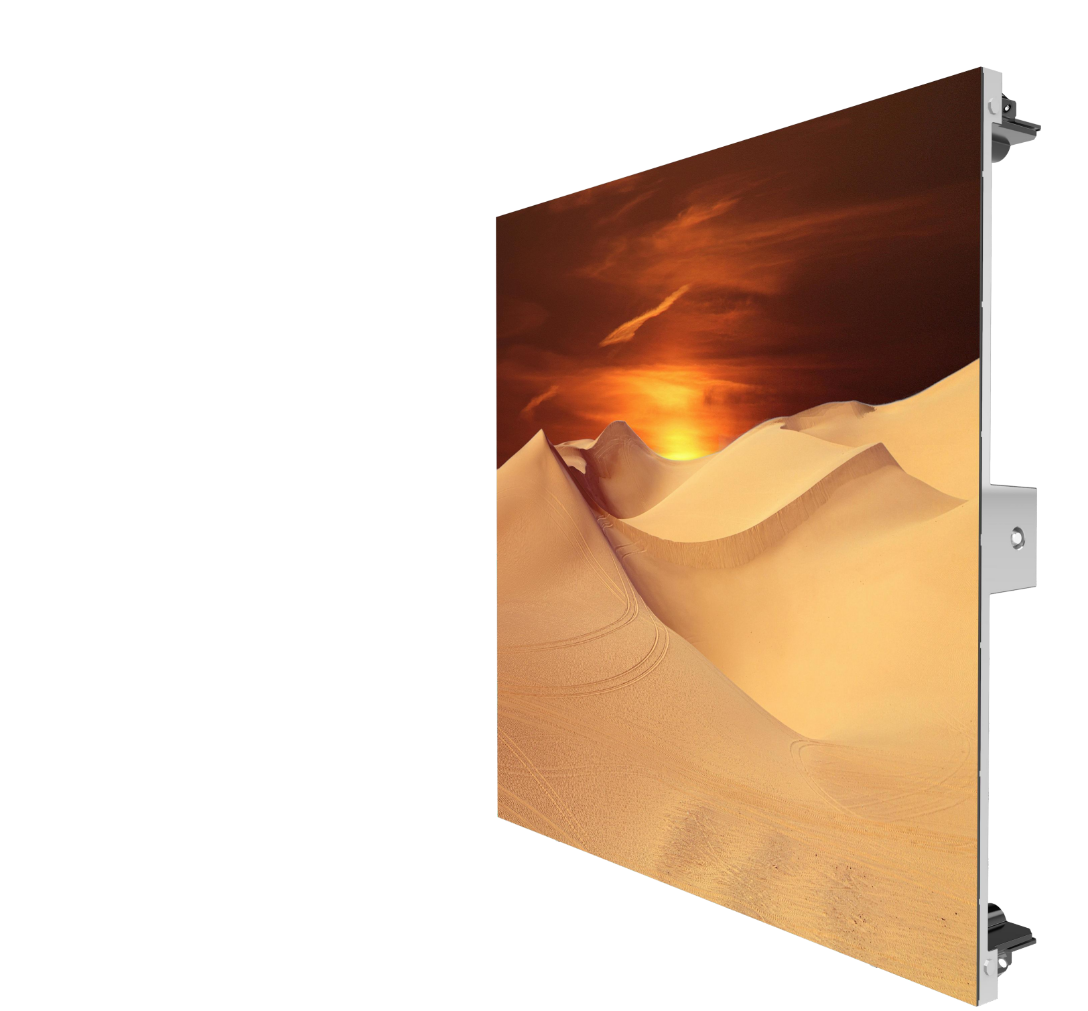 Ground Structure Installation
Wall mounted
Stage design
www.leyard-linso.com
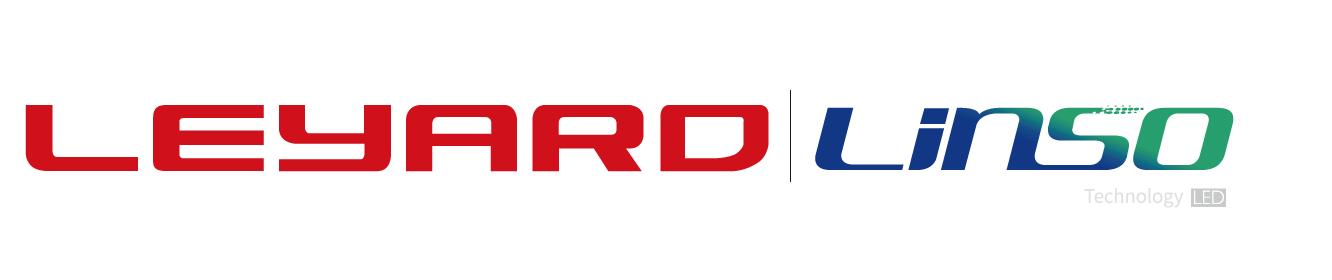 TECHNICAL PARAMETERS
Remark: Above data is subject to change without previous notice
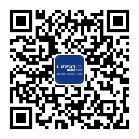 Linso Culture & Technology (Shanghai) Co., Ltd 
ADD:NO1259,Jiamei Road,Nanxiang Town,Jiading District,Shanghai,201802,China.
Tel:+86-21-69927037   Fax: +86-21-69927035
Email:sale@linso.com.cn
Website:www.leyard-linso.com